MERCEKLER
Doç. Dr. Ömer Faruk Özdemir
ÖĞRETİM PROGRAMINDAKİ KAZANIM
10.4.9.1. Merceklerin özelliklerini ve mercek çeşitlerini açıklar.
a. Öğrencilerin günlük hayatta karşılaştıkları mercek gibi davranan maddelere veya cisimlere örnekler vermeleri sağlanır.

10.4.9.2. Bir merceğin odak uzaklığını etkileyen değişkenleri analiz eder.
a. Öğrencilerin merceklerde odak noktası, merkez ve tepe noktalarını belirlemeleri sağlanır.
b. Öğrencilerin deney yaparak ve simülasyonlar kullanarak odak uzaklığını etkileyen değişkenleri incelemeleri sağlanır.
c. Merceklerin odak uzaklığını etkileyen değişkenlerle ilgili matematiksel işlemlere girilmez.
NELER YAPACAĞIZ?
Geçen Haftanın Özeti
Mercekler
Yakınsak ve Iraksak Mercekler
Nasıl Yapılırlar
Aktivite: Odak Uzaklığı Nelere Bağlıdır
Özel ışınlar
Hayatımızdaki Mercekler
Günün Özeti
Soru Çözümü
Gelecek hafta
Geçen Hafta Neler Öğrendik?
Geçen Haftanın Özeti
Mercekler
Yakınsak ve Iraksak Mercekler
Nasıl Yapılırlar
Aktivite: Odak Uzaklığı Nelere Bağlıdır
Özel ışınlar
Hayatımızdaki Mercekler
Günün Özeti
Soru Çözümü
Prizmalar
Işığın kırılması 
Beyaz ışığın renklere ayrılması
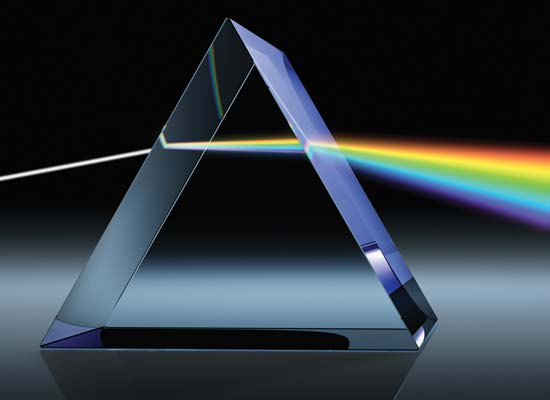 [Speaker Notes: Yansıma kanunları: aynalar 
Kırılma kanunları: prizmalar ve mercekler]
Mercekler
Geçen Haftanın Özeti
Mercekler
Yakınsak ve Iraksak Mercekler
Nasıl Yapılırlar
Aktivite: Odak Uzaklığı Nelere Bağlıdır
Hayatımızdaki Mercekler
Özel Işınlar
Günün Özeti
Soru Çözümü
En az bir yüzeyi küresel şekilde olan saydam ortamlara mercek denir.
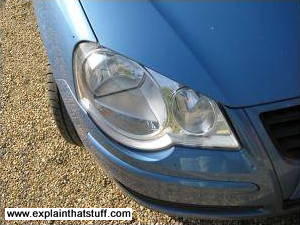 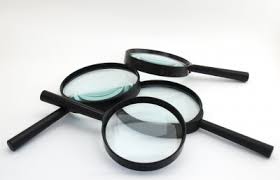 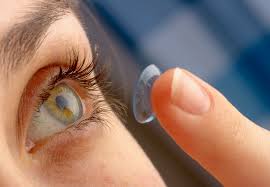 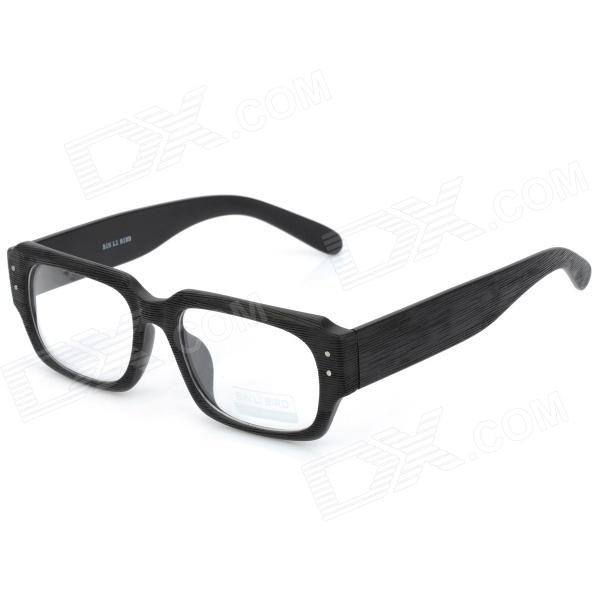 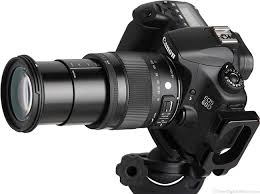 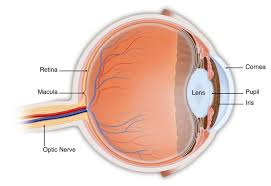 [Speaker Notes: Mercekler hayatımızın her yerinde.
Hiçbir yerde olmasa bile gözümüzün içinde dünyayı onun sayesinde görüyoruz. 
Bu mercekler tam olarak ne yapıyor da bu kadar önemli?]
Mercekler
Geçen Haftanın Özeti
Mercekler
Yakınsak ve Iraksak Mercekler
Nasıl Yapılırlar
Aktivite: Odak Uzaklığı Nelere Bağlıdır
Hayatımızdaki Mercekler
Özel Işınlar
Günün Özeti
Soru Çözümü
İnce ve Kalın kenarlı mercekler ile ilgili video:
https://www.youtube.com/watch?v=4zuB_dSJn1Y&nohtml5=False
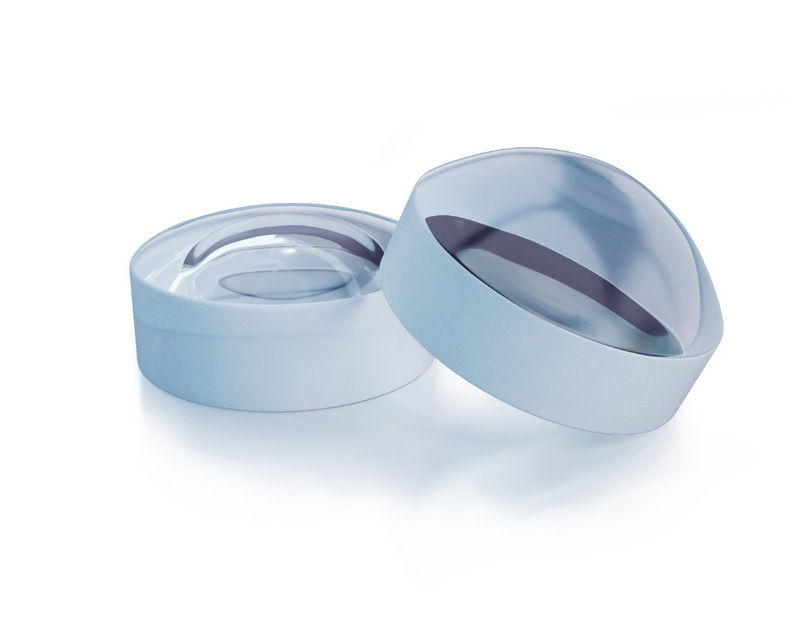 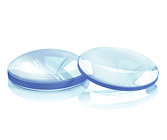 [Speaker Notes: Faklı büyüklük ve şekillerdeki mercekleri inceleyelim.  
Bu merceklerden geçerken ışık nasıl davranır?  Kırılma olayını düşünerek tahmin edelim.]
Yakınsak ve Iraksak Mercekler
Geçen Haftanın Özeti
Mercekler
Yakınsak ve Iraksak Mercekler
Nasıl Yapılırlar
Aktivite: Odak Uzaklığı Nelere Bağlıdır
Hayatımızdaki Mercekler
Günün Özeti
Soru Çözümü
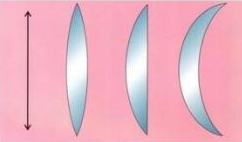 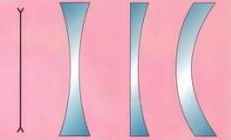 Sembol
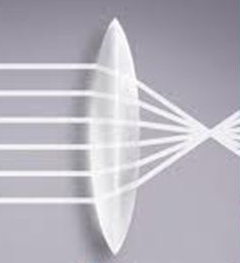 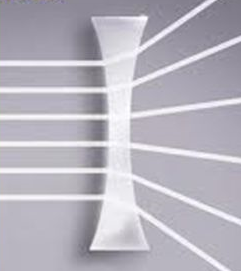 Optik merkez
Yakınsak ve Iraksak Mercekler: Nasıl Yapılır?
Geçen Haftanın Özeti
Mercekler
Yakınsak ve Iraksak Mercekler
Nasıl Yapılırlar
Aktivite: Odak Uzaklığı Nelere Bağlıdır
Hayatımızdaki Mercekler
Günün Özeti
Soru Çözümü
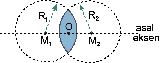 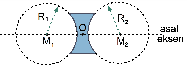 Aktivite:
Odak Uzaklığı Nelere Bağlıdır?
Geçen Haftanın Özeti
Mercekler
Yakınsak ve Iraksak Mercekler
Nasıl Yapılırlar
Aktivite: Odak Uzaklığı Nelere Bağlıdır
Özel Işınlar
Hayatımızdaki Mercekler
Günün Özeti
Soru Çözümü
Deneyelim:
Merceklerin odak uzaklıkları nelere bağlıdır?
Simulasyon: 
http://ophysics.com/l14.html
https://phet.colorado.edu/sims/geometric-optics/geometric-optics_en.html
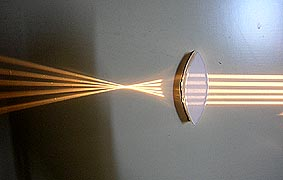 [Speaker Notes: Phet: diameter değişkeni
Oph: diğer değişkenler. Işık dalga boyu için farklı bir sayfa]
Odak Uzaklığı Nelere Bağlıdır?
Geçen Haftanın Özeti
Mercekler
Yakınsak ve Iraksak Mercekler
Nasıl Yapılırlar
Aktivite: Odak Uzaklığı Nelere Bağlıdır
Özel Işınlar 
Hayatımızdaki Mercekler
Günün Özeti
Soru Çözümü
Merceğin kırıcılık indisi 
Ortamın kırıcılık indisi
Merceğin eğrilik yarı çapı 
Işığın dalga boyu
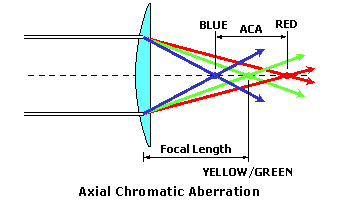 [Speaker Notes: Eskiden oldukça kalın olan gözlükler (büyük numaralar) nasıl incelmiş olabilir?]
Işık merceğin neresinde kırılıyor?
Geçen Haftanın Özeti
Mercekler
Yakınsak ve Iraksak Mercekler
Nasıl Yapılırlar
Aktivite: Odak Uzaklığı Nelere Bağlıdır
Özel Işınlar 
Hayatımızdaki Mercekler
Günün Özeti
Soru Çözümü
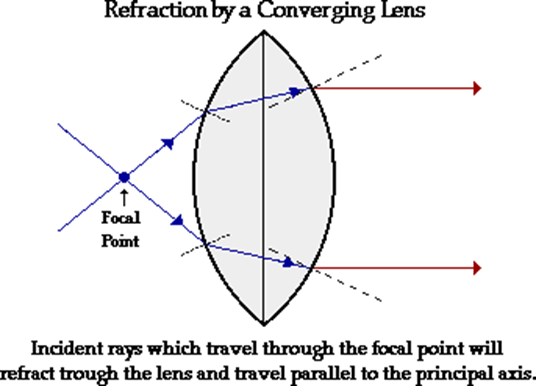 Aktivite: Özel Işınlar
Geçen Haftanın Özeti
Mercekler
Yakınsak ve Iraksak Mercekler
Nasıl Yapılırlar
Aktivite: Odak Uzaklığı Nelere Bağlıdır
Özel Işınlar
Hayatımızdaki Mercekler
Günün Özeti
Soru Çözümü
Deneyelim: Farklı açılardan ıraksak ve yakınsak merceklere ışık gönderelim ve ışığın nasıl davrandığını inceleyelim.
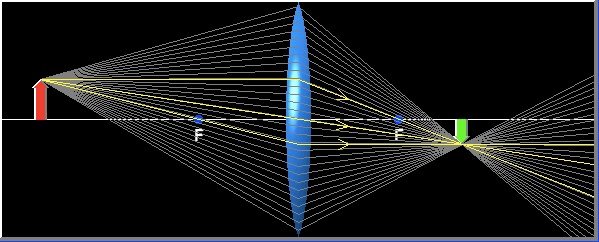 Özel Işınlar: İnce kenarlı mercekler
Geçen Haftanın Özeti
Mercekler
Yakınsak ve Iraksak Mercekler
Nasıl Yapılırlar
Aktivite: Odak Uzaklığı Nelere Bağlıdır
Özel Işınlar
Hayatımızdaki Mercekler
Günün Özeti
Soru Çözümü
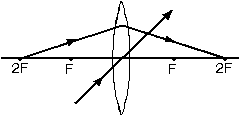 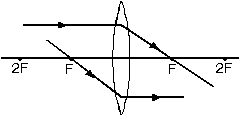 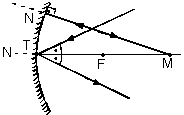 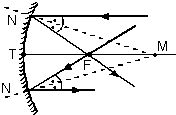 Özel Işınlar: Kalın kenarlı mercekler
Geçen Haftanın Özeti
Mercekler
Yakınsak ve Iraksak Mercekler
Nasıl Yapılırlar
Aktivite: Odak Uzaklığı Nelere Bağlıdır
Özel Işınlar
Hayatımızdaki Mercekler
Günün Özeti
Soru Çözümü
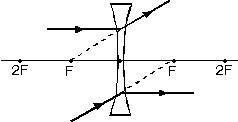 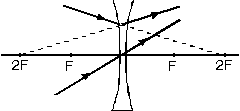 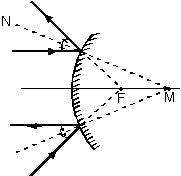 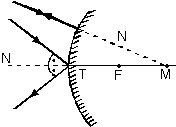 Aktivite: Bir merceğin odağını, 2F uzaklığını ve optik merkezini belirleme
Geçen Haftanın Özeti
Mercekler
Yakınsak ve Iraksak Mercekler
Nasıl Yapılırlar
Aktivite: Odak Uzaklığı Nelere Bağlıdır
Özel Işınlar
Hayatımızdaki Mercekler
Günün Özeti
Soru Çözümü
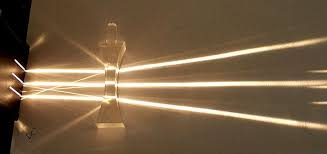 Hayatımızdaki Mercekler
Geçen Haftanın Özeti
Mercekler
Yakınsak ve Iraksak Mercekler
Nasıl Yapılırlar
Aktivite: Odak Uzaklığı Nelere Bağlıdır
Özel Işınlar
Hayatımızdaki Mercekler
Günün Özeti
Soru Çözümü
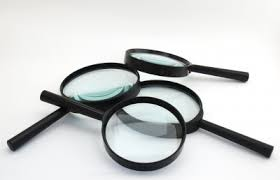 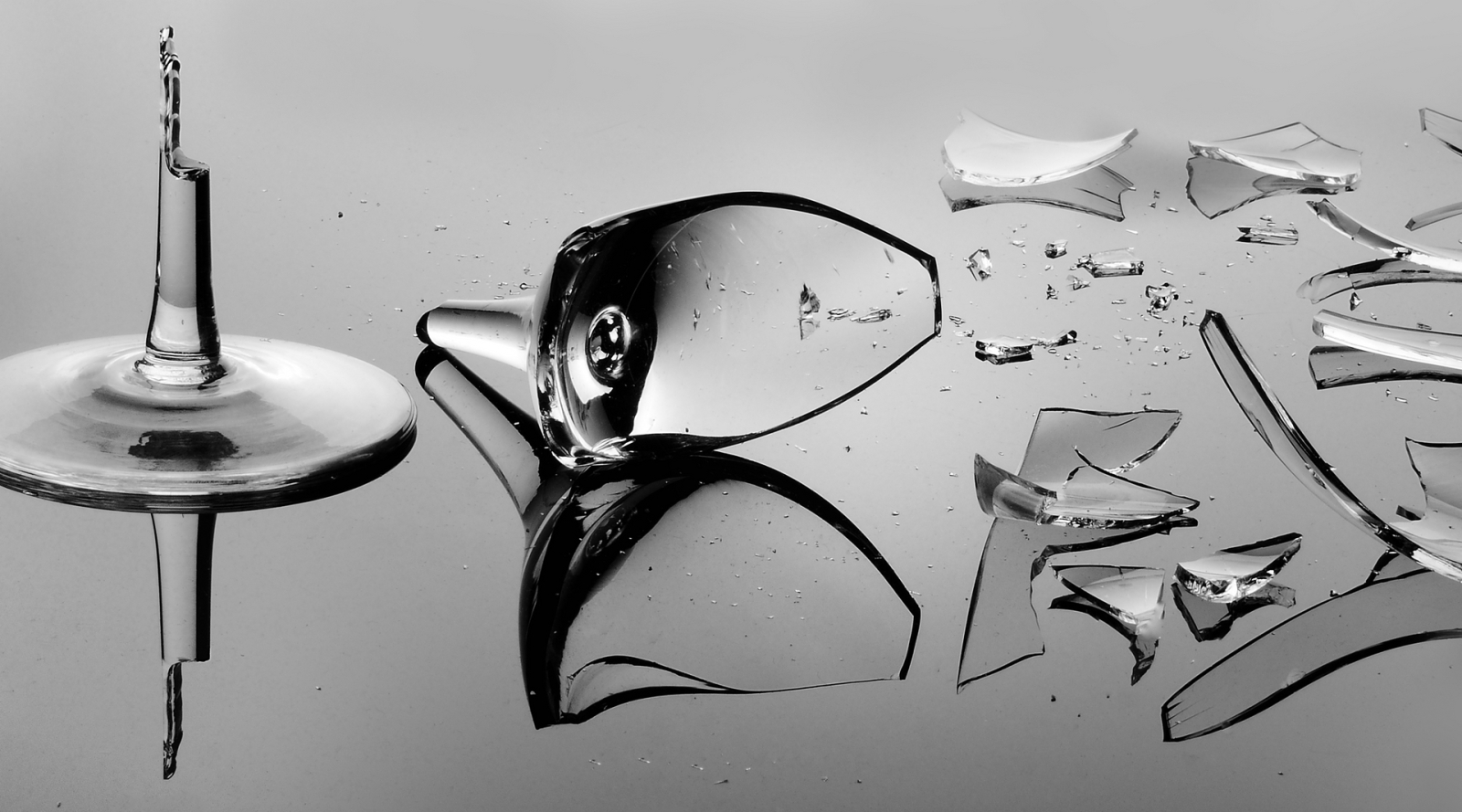 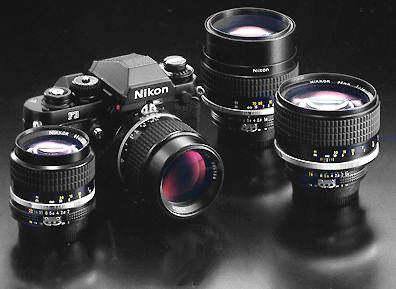 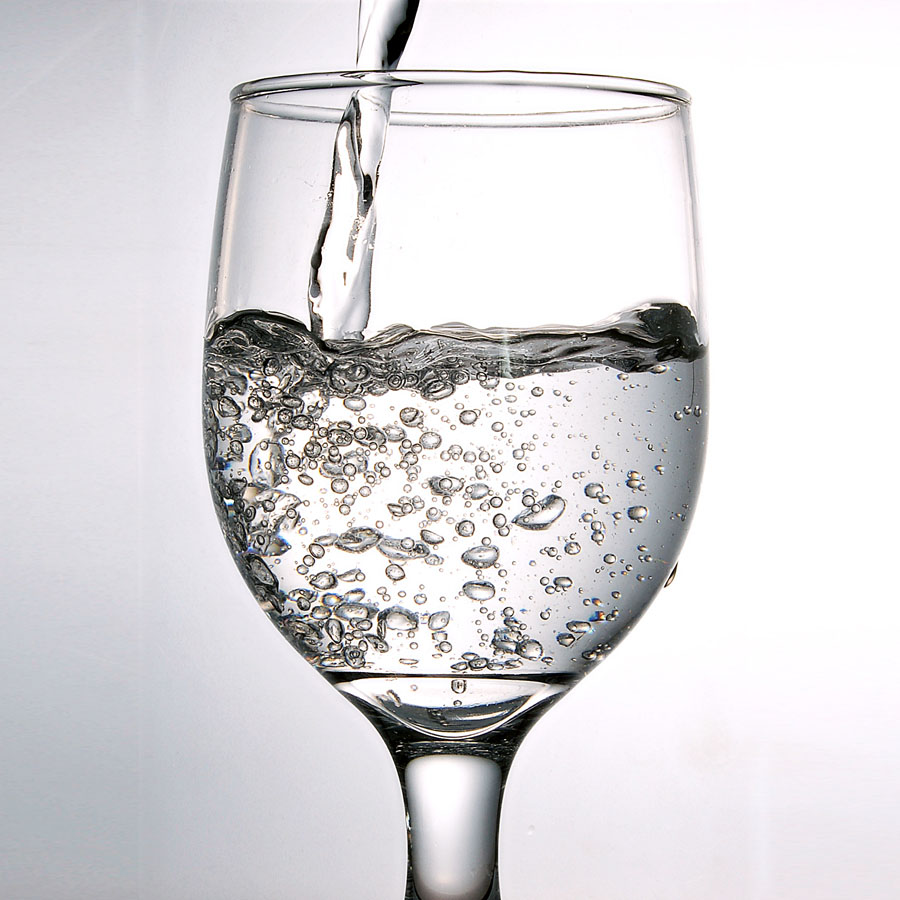 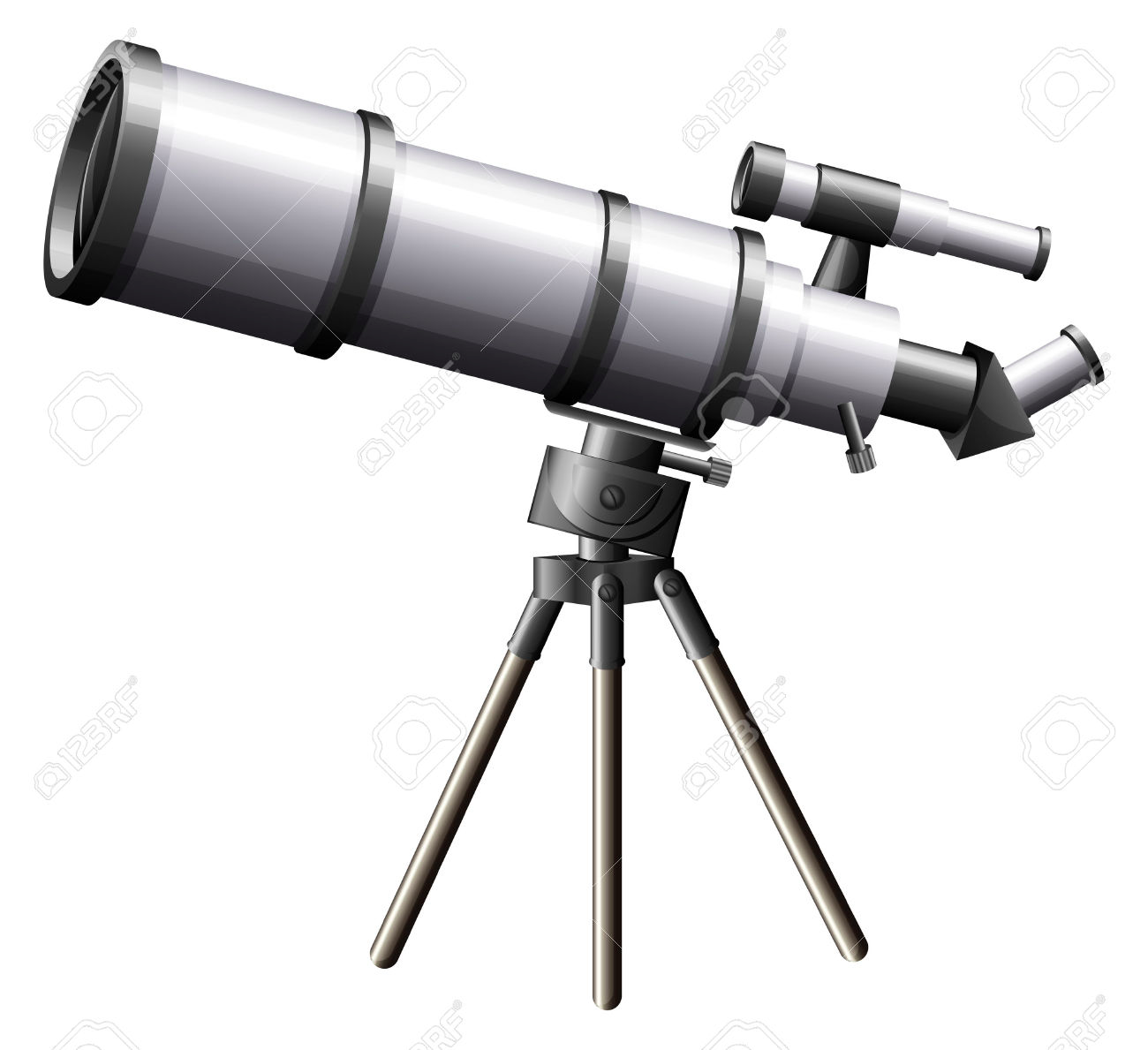 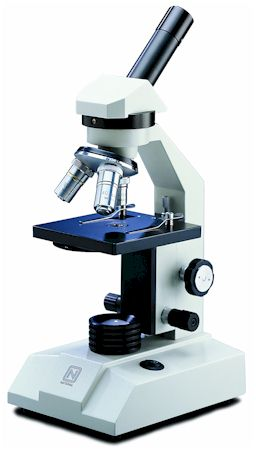 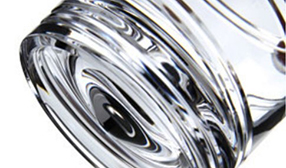 Günün Özeti
Geçen Haftanın Özeti
Mercekler
Yakınsak ve Iraksak Mercekler
Nasıl Yapılırlar
Aktivite: Odak Uzaklığı Nelere Bağlıdır
Özel Işınlar
Hayatımızdaki Mercekler
Günün Özeti
Soru Çözümü
Merceklerin özellikleri ve nasıl yapıldıkları
Yakınsak ve ıraksak merceklerin davranışı 
Odak noktasını etkileyen değişkenler 
Özel ışınların davranışı 
Hayatımızdaki mercekler
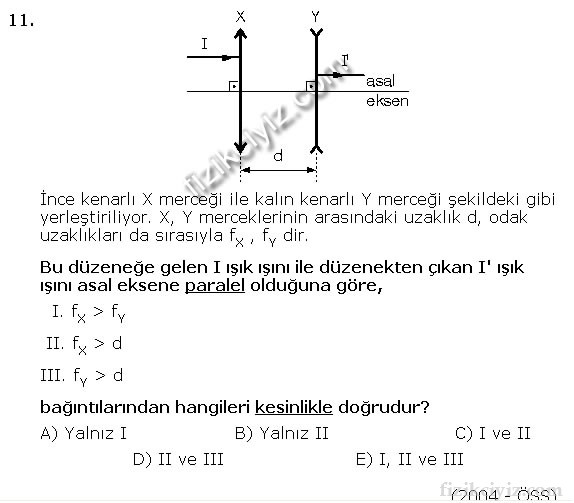 Geçen Haftanın Özeti
Mercekler
Yakınsak ve Iraksak Mercekler
Nasıl Yapılırlar
Aktivite: Odak Uzaklığı Nelere Bağlıdır
Hayatımızdaki Mercekler
Günün Özeti
Soru Çözümü
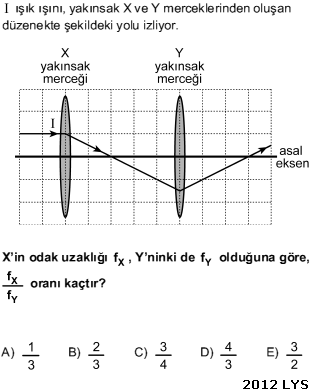 Geçen Haftanın Özeti
Mercekler
Yakınsak ve Iraksak Mercekler
Nasıl Yapılırlar
Aktivite: Odak Uzaklığı Nelere Bağlıdır
Hayatımızdaki Mercekler
Günün Özeti
Soru Çözümü
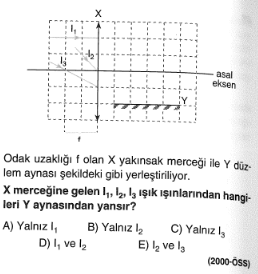 Geçen Haftanın Özeti
Mercekler
Yakınsak ve Iraksak Mercekler
Nasıl Yapılırlar
Aktivite: Odak Uzaklığı Nelere Bağlıdır
Hayatımızdaki Mercekler
Günün Özeti
Soru Çözümü
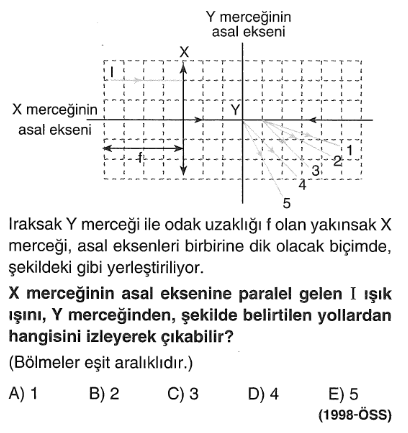 Geçen Haftanın Özeti
Mercekler
Yakınsak ve Iraksak Mercekler
Nasıl Yapılırlar
Aktivite: Odak Uzaklığı Nelere Bağlıdır
Hayatımızdaki Mercekler
Günün Özeti
Soru Çözümü
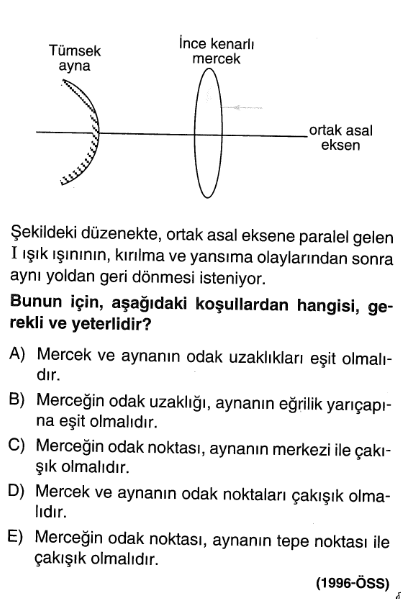 Geçen Haftanın Özeti
Mercekler
Yakınsak ve Iraksak Mercekler
Nasıl Yapılırlar
Aktivite: Odak Uzaklığı Nelere Bağlıdır
Hayatımızdaki Mercekler
Günün Özeti
Soru Çözümü
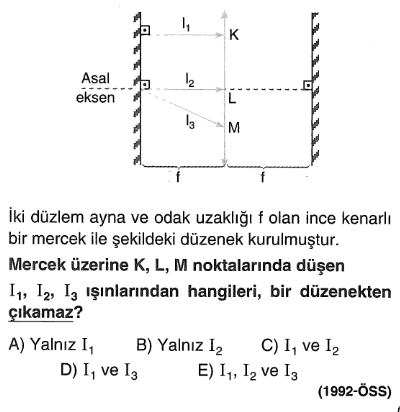 Geçen Haftanın Özeti
Mercekler
Yakınsak ve Iraksak Mercekler
Nasıl Yapılırlar
Aktivite: Odak Uzaklığı Nelere Bağlıdır
Hayatımızdaki Mercekler
Günün Özeti
Soru Çözümü
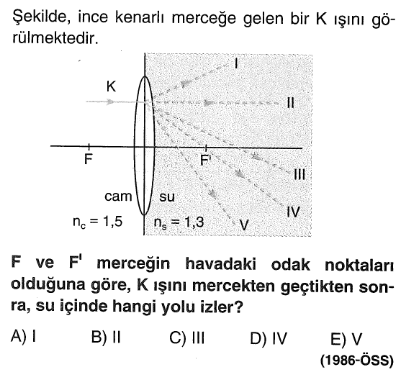 Geçen Haftanın Özeti
Mercekler
Yakınsak ve Iraksak Mercekler
Nasıl Yapılırlar
Aktivite: Odak Uzaklığı Nelere Bağlıdır
Hayatımızdaki Mercekler
Günün Özeti
Soru Çözümü
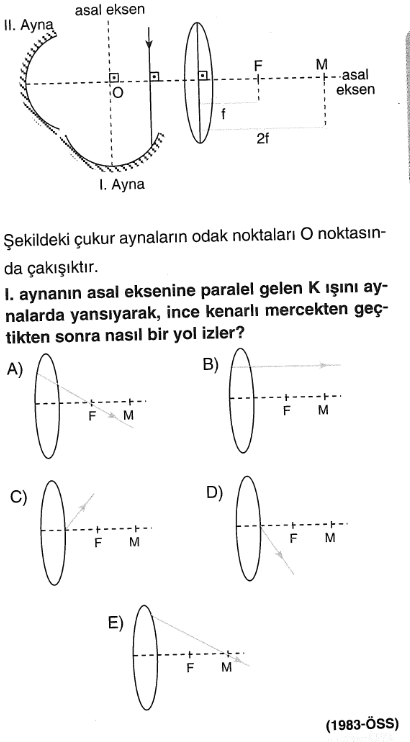 Geçen Haftanın Özeti
Mercekler
Yakınsak ve Iraksak Mercekler
Nasıl Yapılırlar
Aktivite: Odak Uzaklığı Nelere Bağlıdır
Hayatımızdaki Mercekler
Günün Özeti
Soru Çözümü
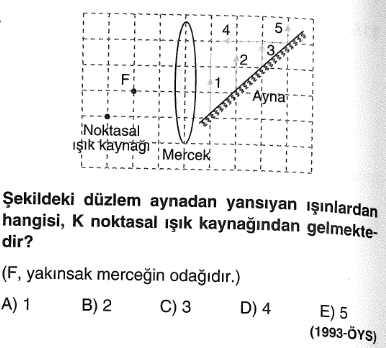 Geçen Haftanın Özeti
Mercekler
Yakınsak ve Iraksak Mercekler
Nasıl Yapılırlar
Aktivite: Odak Uzaklığı Nelere Bağlıdır
Hayatımızdaki Mercekler
Günün Özeti
Soru Çözümü
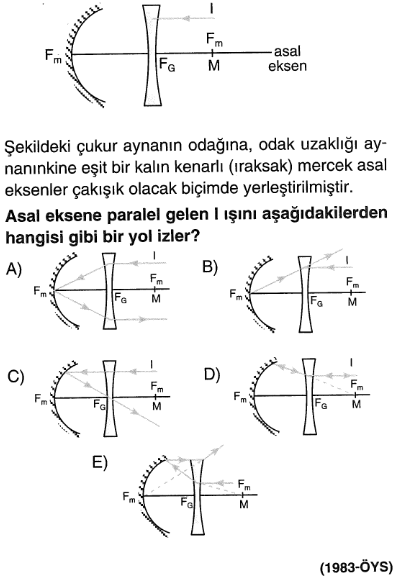 Geçen Haftanın Özeti
Mercekler
Yakınsak ve Iraksak Mercekler
Nasıl Yapılırlar
Aktivite: Odak Uzaklığı Nelere Bağlıdır
Hayatımızdaki Mercekler
Günün Özeti
Soru Çözümü
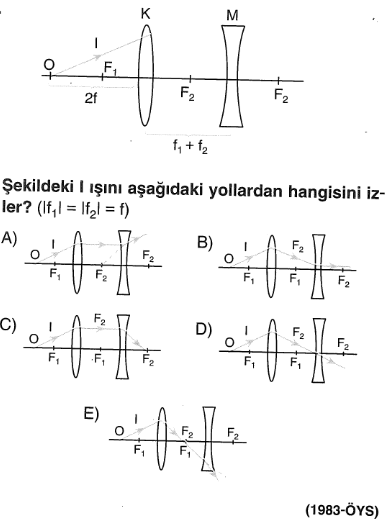 Geçen Haftanın Özeti
Mercekler
Yakınsak ve Iraksak Mercekler
Nasıl Yapılırlar
Aktivite: Odak Uzaklığı Nelere Bağlıdır
Hayatımızdaki Mercekler
Günün Özeti
Soru Çözümü
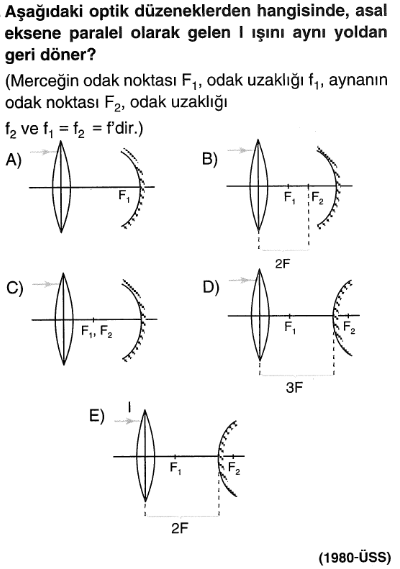 Geçen Haftanın Özeti
Mercekler
Yakınsak ve Iraksak Mercekler
Nasıl Yapılırlar
Aktivite: Odak Uzaklığı Nelere Bağlıdır
Hayatımızdaki Mercekler
Günün Özeti
Soru Çözümü
ÖĞRETİM PROGRAMINDAKİ KAZANIM
10.4.9.1. Merceklerin özelliklerini ve mercek çeşitlerini açıklar.
a. Öğrencilerin günlük hayatta karşılaştıkları mercek gibi davranan maddelere veya cisimlere örnekler vermeleri sağlanır.

10.4.9.2. Bir merceğin odak uzak ligini etkileyen değişkenleri analiz eder.
a. Öğrencilerin merceklerde odak noktası, merkez ve tepe noktalarını belirlemeleri sağlanır.
b. Öğrencilerin deney yaparak ve simülasyonlar kullanarak odak uzaklığını etkileyen değişkenleri incelemeleri sağlanır.
c. Merceklerin odak uzaklığını etkileyen değişkenlerle ilgili matematiksel işlemlere girilmez.
GELECEK HAFTA
10.4.9.3. Merceklerin oluşturduğu görüntünün özelliklerini keşfeder.

a. Öğrencilerin simülasyonlar ve deneylerden elde ettiği verileri kullanarak merceklerin oluşturduğu görüntü özelliklerini tartışmaları sağlanır. 
b. Öğrencilerin merceğe farklı uzaklıklarda bulunan cisimlerin görüntülerini öl- çekli çizmeleri ve çizdiği görüntülerin özelliklerini karşılaştırmaları sağlanır. 
c. Öğrencilerin merceklerin bulundukları ortama göre özelliklerinin değişeceğini deney yaparak görmeleri sağlanır. 
ç. Merceklerde görüntü özellikleri ile ilgili matematiksel işlemlere girilmez. 
d. Öğrencilerin merceklerin nerelerde ve ne tür amaçlar için kullanıldığını araştırmaları sağlanır.
Görüşmek Üzere 